Тема семинара:
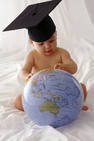 Гражданско-правовое образование в ДОУ
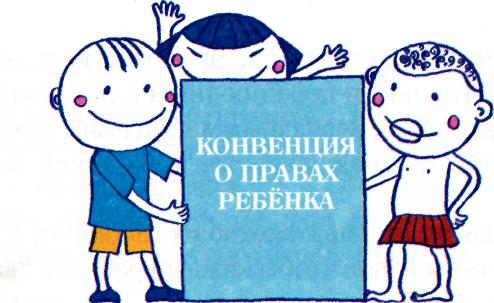 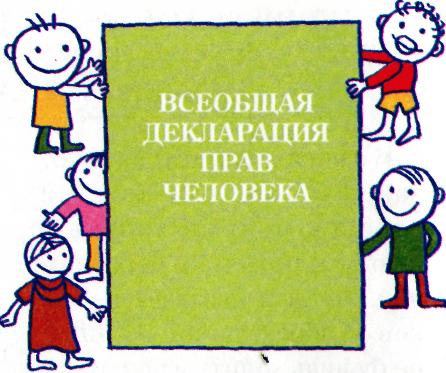 Цель:
Формирование основ правового сознания у детей дошкольного возраста
задачи
1. Создание условий для реализации работы с педагогами, детьми и родителями по изучению прав ребёнка;

2. Расширение и систематизация работы по правовому воспитанию;

3. Разработка системы изучения прав ребёнка с последующим включением в воспитательно-образовательный процесс.
Основные направления работы
1. Работа с сотрудниками

2. Работа с детьми

3. Работа с родителями
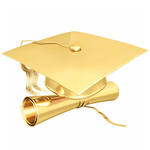 Задачи в работе с сотрудниками
Задачи в работе с детьми
-   Сохранять и укреплять здоровье детей, способствовать осознанию понятия «здоровый образ жизни» и его влияния на состояние здоровья;

-   Формировать чувство собственного достоинства, осознание своих прав и свобод, ответственности;

-   Способствовать развитию правового мировоззрения и нравственных представлений;

-   Воспитывать уважение к правам другого человека, толерантность;

 -   Развивать эмоциональную сферу ребёнка, эмпатию, формировать коммуникативные умения и навыки;

-   Знакомить воспитанников в доступной форме с основными документами  по защите прав ребёнка.
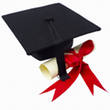 Задачи в работе с родителями
- Знакомить родителей с нормативно-правовыми документами по защите прав ребёнка;

- Повышать уровень правовой культуры родителей, их компетентность в воспитании ребёнка;

- Воспитывать у родителей ответственность за сохранение здоровья, воспитание и развитие своего ребёнка;

- Вести работу по профилактике жестокого обращения с детьми;

- Выявлять семьи риска, вести коррекционную работу с неблагополучными семьями.
Формы работы с сотрудниками
- общее собрание трудового коллектива;
- заседание совета педагогов;
- консультации;
- семинары-практикумы;
- беседы;
- разрешение проблемных ситуаций;
- деловые игры;
- просмотры занятий и совместной деятельности;
- анкетирование, тестирование;
- самообразование педагогов;
- самоанализ деятельности каждого педагога
Формы работы с детьми
- специально организованные занятия;
- беседы на нравственно-этические темы;
- дидактические и сюжетно-ролевые игры;
- разрешение проблемных ситуаций;
- этюды, тренинги, упражнения;
- развлечения, досуги, праздники;
- инсценировки, драматизации;
- физкультурно-оздоровительная работа;
- художественно-продуктивная деятельность;
- чтение и обсуждение сказок, художественных   
     произведений,  рассматривание иллюстраций.
Формы работы с родителями
- информационные стенды;
- тематические выставки;
- родительские собрания;
- индивидуальные и групповые беседы;
- анкетирование, тестирование;
- участие родителей в коллективных делах   
     ДОУ
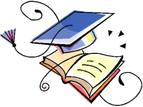